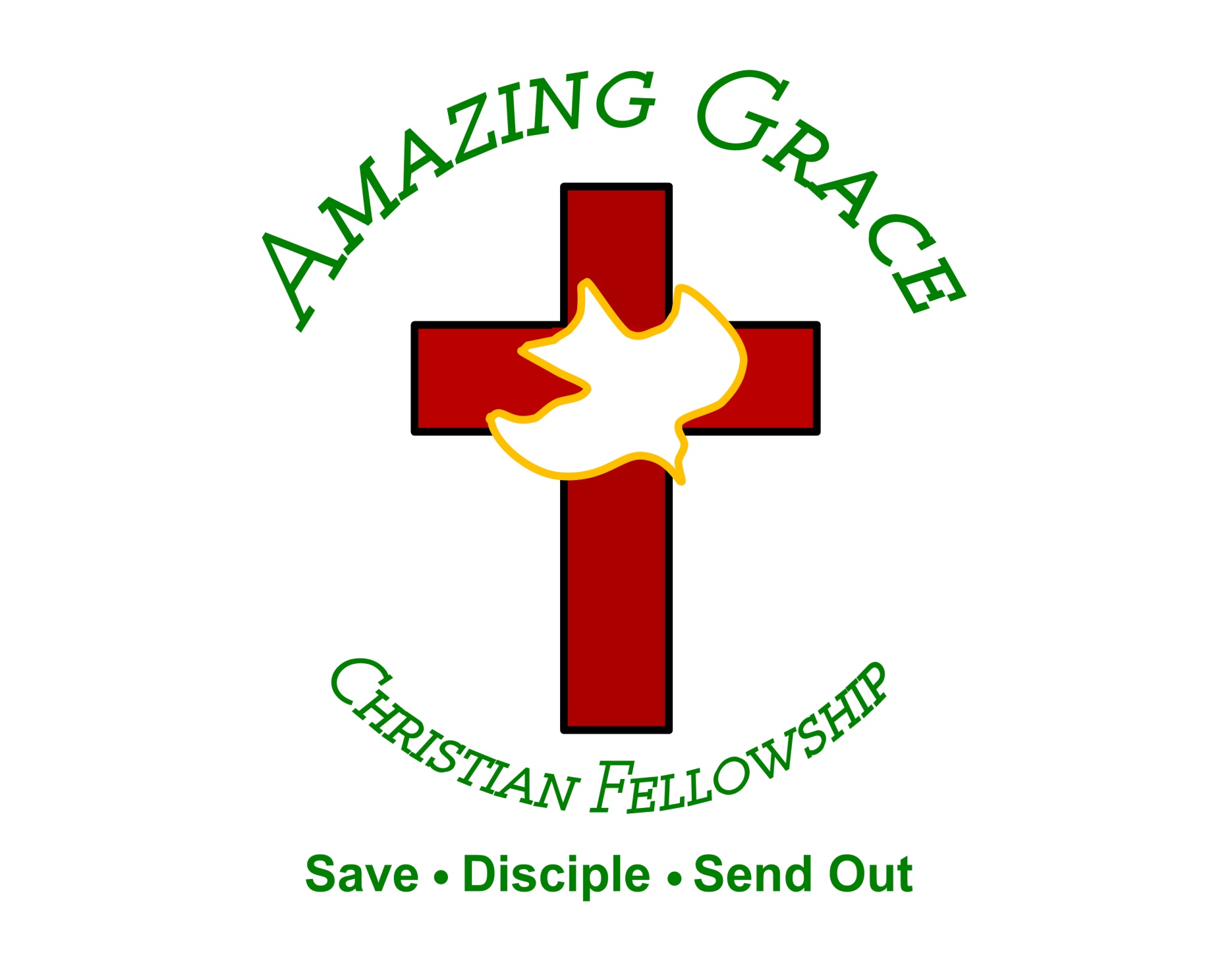 Day of The Lord 
by Pastor Fee Soliven
2 Peter 3:10-13
Wednesday Evening
July 26, 2023
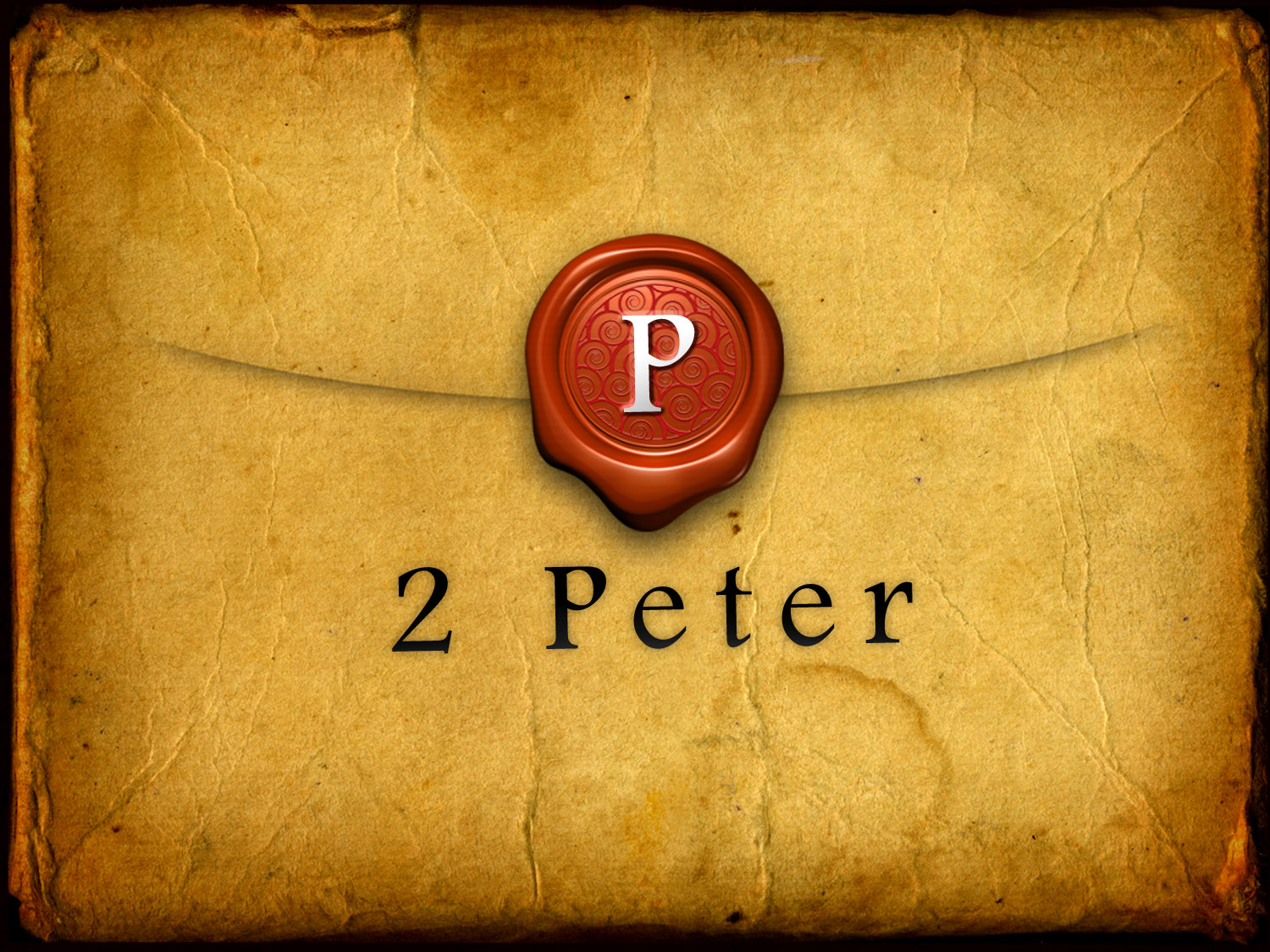 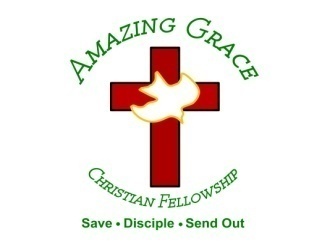 2 Peter 3:10-13
10 But the day of the Lord will come as a thief in the night, in which the heavens will pass away with a great noise, and the elements will melt with fervent heat; both the earth and the works that are in it will be burned up.
11 Therefore, since all these things will be dissolved, what manner of persons ought you to be in holy conduct and godliness, 12 looking for and hastening the coming of the day of God, because of which the heavens will be dissolved, being on fire, and the elements will melt with fervent heat? 13 Nevertheless we, according to His promise, look for new heavens and a new earth in which righteousness dwells.
10 But the day of the Lord will come as a thief in the night, in which the heavens will pass away with a great noise, and the elements will melt with fervent heat; both the earth and the works that are in it will be burned up.
Matthew 24:42-44
42 Watch therefore, for you do not know what hour your Lord is coming. 43 But know this, that if the master of the house had known what hour the thief would come, he would have watched and not allowed his house to be broken into. 44 Therefore you also be ready, for the Son of Man is coming at an hour you do not expect.
Matthew 24:31
"Immediately after the tribulation of those days the sun will be darkened, and the moon will not give its light; the stars will fall from heaven, and the powers of the heavens will be shaken” 30 Then the sign of the Son of Man will appear in heaven, and then all the tribes of the earth will mourn, and they will see the Son of Man coming on the clouds of heaven with power and great glory.
31 And He will send His angels with a great sound of a trumpet, and they will gather together His elect from the four winds, from one end of heaven to the other.
Luke 21:25-28
25 "And there will be signs in the sun, in the moon, and in the stars; and on the earth distress of nations, with perplexity, the sea and the waves roaring; 26 men's hearts failing them from fear and the expectation of those things which are coming on the earth, for the powers of heaven will be shaken.
27 Then they will see the Son of Man coming in a cloud with power and great glory. 28 Now when these things begin to happen, look up and lift up your heads, because your redemption draws near."
1. The heavens will pass away with a terrible noise describes the end of the earth’s atmosphere and the sky above.
2. Everything in them will disappear in fire could mean that the celestial bodies will also be destroyed (the sun, moon, stars, and planets).
3. The earth and everything on it will be exposed to judgment is an extremely difficult phrase, which has given rise to numerous textual variants in various manuscripts.
Hebrews 1:10-12
10 And: "You, LORD, in the beginning laid the foundation of the earth, And the heavens are the work of Your hands. 11 They will perish, but You remain; And they will all grow old like a garment; 12 Like a cloak You will fold them up, And they will be changed. But You are the same, And Your years will not fail."
When will these events occur?
Revelation 21:22-27
22 But I saw no temple in it, for the Lord God Almighty and the Lamb are its temple. 23 The city had no need of the sun or of the moon to shine in it, for the glory of God illuminated it. The Lamb is its light.
24 And the nations of those who are saved shall walk in its light, and the kings of the earth bring their glory and honor into it. 25 Its gates shall not be shut at all by day (there shall be no night there). 26 And they shall bring the glory and the honor of the nations into it.
27 But there shall by no means enter it anything that defiles, or causes an abomination or a lie, but only those who are written in the Lamb's Book of Life.
Revelation 22:12-15
12 "And behold, I am coming quickly, and My reward is with Me, to give to every one according to his work. 13 I am the Alpha and the Omega, the Beginning and the End, the First and the Last."
14 Blessed are those who do His commandments, that they may have the right to the tree of life, and may enter through the gates into the city. 15 But outside are dogs and sorcerers and sexually immoral and murderers and idolaters, and whoever loves and practices a lie.
11 Therefore, since all these things will be dissolved, what manner of persons ought you to be in holy conduct and godliness,
Hebrews 12:14-17
14 Pursue peace with all people, and holiness, without which no one will see the Lord: 15 looking diligently lest anyone fall short of the grace of God; lest any root of bitterness springing up cause trouble, and by this many become defiled;
16 lest there be any fornicator or profane person like Esau, who for one morsel of food sold his birthright. 17 For you know that afterward, when he wanted to inherit the blessing, he was rejected, for he found no place for repentance, though he sought it diligently with tears.
Matthew 6:10
Your kingdom come. Your will be done On earth as it is in heaven.
Matthew 24:14
“And this gospel of the kingdom will be preached in all the world as a witness to all the nations, and then the end will come”
Mark 13:10
“And the gospel must first be preached to all the nations”
12 looking for and hastening the coming of the day of God, because of which the heavens will be dissolved, being on fire, and the elements will melt with fervent heat?
Isaiah 66:15-16
15 For behold, the LORD will come with fire And with His chariots, like a whirlwind, To render His anger with fury, And His rebuke with flames of fire. 16 For by fire and by His sword The LORD will judge all flesh; And the slain of the LORD shall be many.
Malachi 4:1-3
1 "For behold, the day is coming, Burning like an oven, And all the proud, yes, all who do wickedly will be stubble. And the day which is coming shall burn them up," Says the LORD of hosts, "That will leave them neither root nor branch.
2 But to you who fear My name The Sun of Righteousness shall arise With healing in His wings; And you shall go out And grow fat like stall-fed calves. 3 You shall trample the wicked, For they shall be ashes under the soles of your feet On the day that I do this," Says the LORD of hosts.
13 Nevertheless we, according to His promise, look for new heavens and a new earth in which righteousness dwells.
Romans 8:21-22
21 because the creation itself also will be delivered from the bondage of corruption into the glorious liberty of the children of God. 22 For we know that the whole creation groans and labors with birth pangs together until now.
Revelation 21:1-4
1 Now I saw a new heaven and a new earth, for the first heaven and the first earth had passed away. Also there was no more sea. 2 Then I, John, saw the holy city, New Jerusalem, coming down out of heaven from God, prepared as a bride adorned for her husband.
3 And I heard a loud voice from heaven saying, "Behold, the tabernacle of God is with men, and He will dwell with them, and they shall be His people. God Himself will be with them and be their God. 4 And God will wipe away every tear from their eyes; there shall be no more death, nor sorrow, nor crying. There shall be no more pain, for the former things have passed away."
Revelation 21:22-27
22 But I saw no temple in it, for the Lord God Almighty and the Lamb are its temple. 23 The city had no need of the sun or of the moon to shine in it, for the glory of God illuminated it. The Lamb is its light.
24 And the nations of those who are saved shall walk in its light, and the kings of the earth bring their glory and honor into it. 25 Its gates shall not be shut at all by day (there shall be no night there). 26 And they shall bring the glory and the honor of the nations into it.
27 But there shall by no means enter it anything that defiles, or causes an abomination or a lie, but only those who are written in the Lamb's Book of Life.
1 Thessalonians 4:13-18
13 But I do not want you to be ignorant, brethren, concerning those who have fallen asleep, lest you sorrow as others who have no hope. 14 For if we believe that Jesus died and rose again, even so God will bring with Him those who sleep in Jesus.
15 For this we say to you by the word of the Lord, that we who are alive and remain until the coming of the Lord will by no means precede those who are asleep. 16 For the Lord Himself will descend from heaven with a shout, with the voice of an archangel, and with the trumpet of God. And the dead in Christ will rise first.
17 Then we who are alive and remain shall be caught up together with them in the clouds to meet the Lord in the air. And thus we shall always be with the Lord. 18 Therefore comfort one another with these words.
5 For this they willfully forget: that by the word of God the heavens were of old, and the earth standing out of water and in the water, 6 by which the world that then existed perished, being flooded with water.
Genesis 1:1-2
1 In the beginning God created the heavens and the earth. 2 The earth was without form, and void; and darkness was on the face of the deep. And the Spirit of God was hovering over the face of the waters.
Colossians 1:16-18
16 For by Him all things were created that are in heaven and that are on earth, visible and invisible, whether thrones or dominions or principalities or powers. All things were created through Him and for Him. 17 And He is before all things, and in Him all things consist. 18 And He is the head of the body, the church, who is the beginning, the firstborn from the dead, that in all things He may have the preeminence.
7 But the heavens and the earth which are now preserved by the same word, are reserved for fire until the day of judgment and perdition of ungodly men.
Isaiah 66:15-16
15 For behold, the LORD will come with fire And with His chariots, like a whirlwind, To render His anger with fury, And His rebuke with flames of fire. 16 For by fire and by His sword The LORD will judge all flesh; And the slain of the LORD shall be many.
Malachi 4:1-3
1 "For behold, the day is coming, Burning like an oven, And all the proud, yes, all who do wickedly will be stubble. And the day which is coming shall burn them up," Says the LORD of hosts, "That will leave them neither root nor branch.
2 But to you who fear My name The Sun of Righteousness shall arise With healing in His wings; And you shall go out And grow fat like stall-fed calves. 3 You shall trample the wicked, For they shall be ashes under the soles of your feet On the day that I do this," Says the LORD of hosts.
Revelation 19:20-21
20 Then the beast was captured, and with him the false prophet who worked signs in his presence, by which he deceived those who received the mark of the beast and those who worshiped his image. These two were cast alive into the lake of fire burning with brimstone.
21 And the rest were killed with the sword which proceeded from the mouth of Him who sat on the horse. And all the birds were filled with their flesh.
Revelation 20:10-15
10 The devil, who deceived them, was cast into the lake of fire and brimstone where the beast and the false prophet are. And they will be tormented day and night forever and ever.
11 Then I saw a great white throne and Him who sat on it, from whose face the earth and the heaven fled away. And there was found no place for them. 12 And I saw the dead, small and great, standing before God, and books were opened. And another book was opened, which is the Book of Life. And the dead were judged according to their works, by the things which were written in the books.
13 The sea gave up the dead who were in it, and Death and Hades delivered up the dead who were in them. And they were judged, each one according to his works. 14 Then Death and Hades were cast into the lake of fire. This is the second death. 15 And anyone not found written in the Book of Life was cast into the lake of fire.
8 But, beloved, do not forget this one thing, that with the Lord one day is as a thousand years, and a thousand years as one day.
Psalm 90:4
“For a thousand years in Your sight Are like yesterday when it is past, And like a watch in the night”
9 The Lord is not slack concerning His promise, as some count slackness, but is longsuffering toward us, not willing that any should perish but that all should come to repentance.
1 Thessalonians 4:13-18
13 But I do not want you to be ignorant, brethren, concerning those who have fallen asleep, lest you sorrow as others who have no hope. 14 For if we believe that Jesus died and rose again, even so God will bring with Him those who sleep in Jesus.
15 For this we say to you by the word of the Lord, that we who are alive and remain until the coming of the Lord will by no means precede those who are asleep. 16 For the Lord Himself will descend from heaven with a shout, with the voice of an archangel, and with the trumpet of God. And the dead in Christ will rise first.
17 Then we who are alive and remain shall be caught up together with them in the clouds to meet the Lord in the air. And thus we shall always be with the Lord. 18 Therefore comfort one another with these words.
1 Corinthians 15:50-54
50 Now this I say, brethren, that flesh and blood cannot inherit the kingdom of God; nor does corruption inherit incorruption. 51 Behold, I tell you a mystery: We shall not all sleep, but we shall all be changed-- 52 in a moment, in the twinkling of an eye, at the last trumpet. For the trumpet will sound, and the dead will be raised incorruptible, and we shall be changed.
53 For this corruptible must put on incorruption, and this mortal must put on immortality. 54 So when this corruptible has put on incorruption, and this mortal has put on immortality, then shall be brought to pass the saying that is written: "Death is swallowed up in victory."
20 Again, when a righteous man turns from his righteousness and commits iniquity, and I lay a stumbling block before him, he shall die; because you did not give him warning, he shall die in his sin, and his righteousness which he has done shall not be remembered; but his blood I will require at your hand.
Acts 2:38-39
38 Then Peter said to them, "Repent, and let every one of you be baptized in the name of Jesus Christ for the remission of sins; and you shall receive the gift of the Holy Spirit. 39 For the promise is to you and to your children, and to all who are afar off, as many as the Lord our God will call."
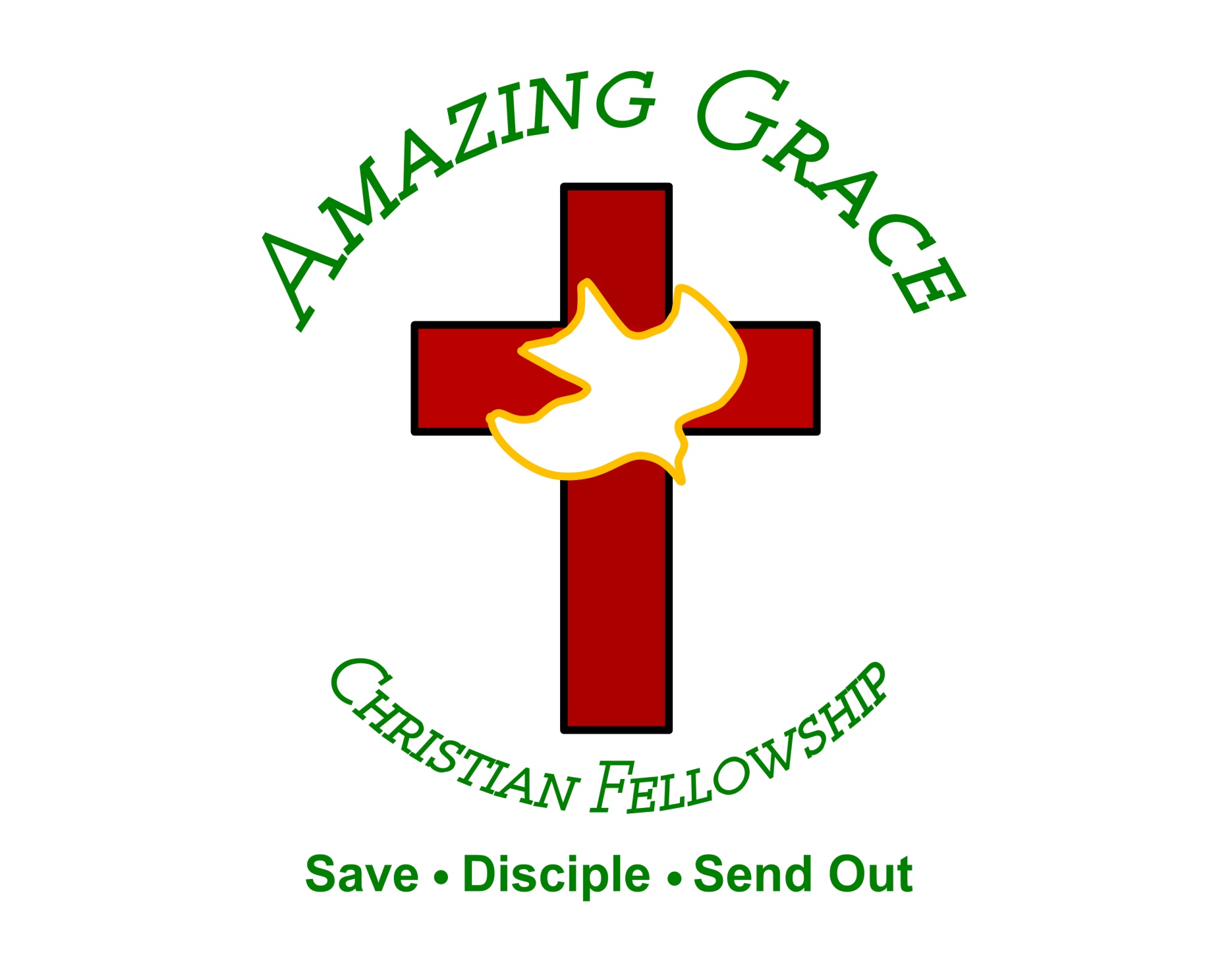